Postępowanie karneSSP
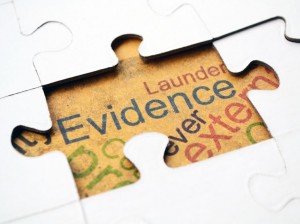 Zajęcia nr 9: Czynności dowodowe

mgr Monika Abramek
Katedra Postępowania Karnego
Wydział Prawa, Administracji i Ekonomii
Uniwesrytet Wrocławski
Rodzaje czynności dowodowych
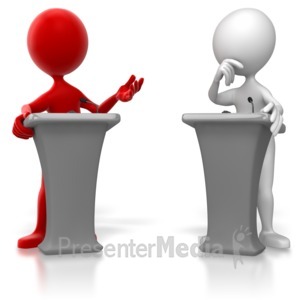 Poszukiwawcze
Kontrolujące
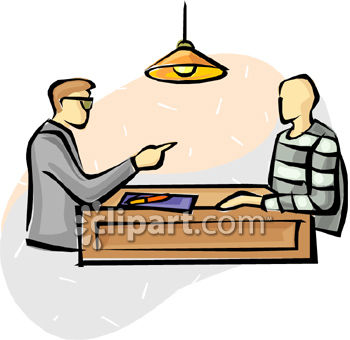 Ujawniające
Sprawdzenie wiarygodności zebranych dowodów
Poszukiwanie źródeł dowodu.
Wydobywanie ze źródeł dowodu środków dowodowych oraz ich zabezpieczenie w formie przewidzianej w k.p.k.
Rodzaje czynności dowodowych
Wrażliwe czynności dowodowe
Czynności dowodowe, które wiążą się ze znaczną ingerencją w konstytucyjnie zagwarantowane prawa i wolności jednostki. 
Wrażliwe czynności dowodowe to:
1. zatrzymanie rzeczy (art. 217)
2. kontrola korespondencji i przesyłek (art. 218)
3. zabezpieczenie danych informatycznych (art. 218a)
4. przeszukanie (art. 219 – 229)
5. kontrola i utrwalanie rozmów (art. 237)
6. kontra korespondencji i innych rozmów lub przekazów informacji przekazywanych w formie elektronicznej 
Konieczne przestrzeganie klauzuli proporcjonalności i subsydiarności. 
Konstytucyjna klauzula proporcjonalności: art. 31 ust. 3
Zatrzymanie rzeczy. Przeszukanie. Zabezpieczenie danych informatycznych
Ingerencja w konstytucyjnie  i konwencyjnie chronione uprawnienia jednostki:
Wolność i tajemnica komunikowania (art. 49 Konstytucji - Zapewnia się wolność i ochronę tajemnicy komunikowania się. Ich ograniczenie może nastąpić jedynie w przypadkach określonych w ustawie i w sposób w niej określony.)
Nienaruszalność mieszkania (art. 50 Konstytucji - Zapewnia się nienaruszalność mieszkania. Przeszukanie mieszkania, pomieszczenia lub pojazdu może nastąpić jedynie w przypadkach określonych w ustawie i w sposób w niej określony.)
Prawo własności (art. 64 Konstytucji)

Art. 8 EKPC 
Każdy ma prawo do poszanowania swojego życia prywatnego i rodzinnego, swojego mieszkania i swojej korespondencji. 
Niedopuszczalna jest ingerencja władzy publicznej w korzystanie z tego prawa, z wyjątkiem przypadków przewidzianych przez ustawę i koniecznych w demokratycznym społeczeństwie z uwagi na bezpieczeństwo państwowe, bezpieczeństwo publiczne lub dobrobyt gospodarczy kraju, ochronę porządku i zapobieganie przestępstwom, ochronę zdrowia i moralności lub ochronę praw i wolności innych osób.
Zatrzymanie rzeczy
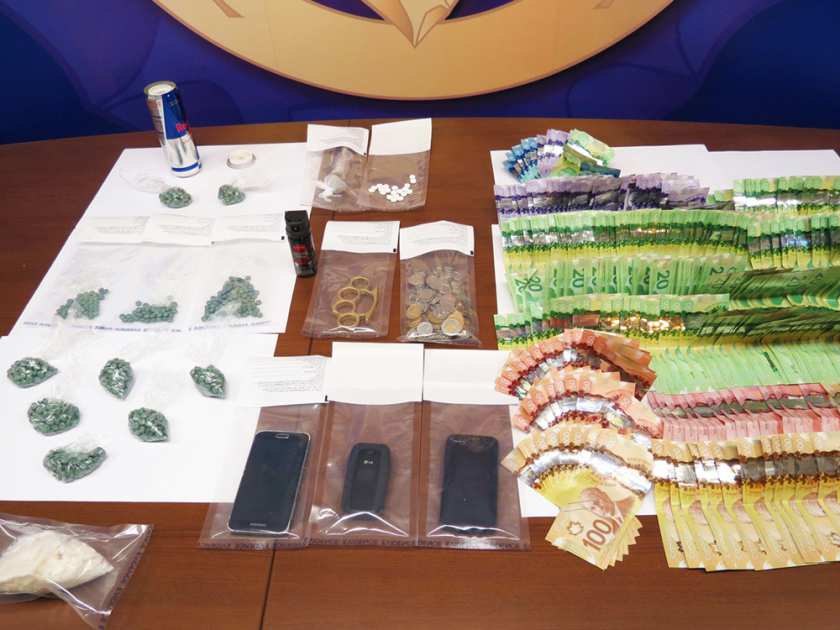 mogących stanowić dowód w sprawie 
podlegających zajęciu w celu zabezpieczenia kar  majątkowych, środków karnych o charakterze majątkowym, przepadku, środków kompensacyjnych albo roszczeń o naprawienie szkody (art. 217 § 1 k.p.k.)
Rzeczy należy wydać na żądanie sądu lub prokuratora  konieczne wydanie postanowienia, w którym określono o jaką rzecz chodzi
W wypadkach niecierpiących zwłoki rzeczy należy wydać na żądanie Policji  należy okazać nakaz kierownika jednostki albo legitymację służbową i określić jaka rzecz ma zostać zatrzymana. 
Osobę wzywa się do wydania rzeczy dobrowolnie, a w razie odmowy można przymusowo odebrać rzecz. 3 etapy zatrzymania rzeczy:
okazanie postanowienia/ nakazu kierownika jednostki 
wezwanie do dobrowolnego wydania rzeczy 
przymusowe odebranie, gdy osoba odmówi dobrowolnego wydania 
Zatrzymanie rzeczy (odebrania) należy dokonywać z umiarem i poszanowaniem godności osób, których ta czynność dotyczy.
Zatrzymanie rzeczy
Wydania rzeczy, w sytuacji niecierpiącej zwłoki żąda Policja lub inny uprawniony organ bez uprzedniego wydania postanowienia przez sąd lub prokuratora. Brak zatwierdzenia zatrzymania uniemożliwia wykorzystanie jako dowodu zatrzymanych rzeczy.
Dobrowolne wydanie
Przymusowe odebranie
Osoba, której rzecz odebrano ma prawo złożyć wniosek o doręczenie jej, w ciągu 14 dni, postanowienia o zatwierdzeniu zatrzymania (art. 217 § 4 k.p.k.).
Jeżeli czynność nie została zatwierdzona, zwrot dobrowolnie wydanych rzeczy nie jest obowiązkowy (art. 230 § 1 k.p.k.)
Przy przymusowym odebraniu, postanowienie o zatwierdzeniu zatrzymania rzeczy należy doręczyć w ciągu 7 dni (art. 217 § 5, 229, 230 §  1 k.p.k.)
Jeżeli w terminie 7 dni czynność nie została zatwierdzona, rzeczy odebrane należy niezwłocznie zwrócić osobie uprawnionej (art. 230 § 1 k.p.k.)
O uprawnieniu do żądania doręczenia postanowienia o zatwierdzeniu zatrzymania rzeczy należy pouczyć osobę, która wydała rzecz (lub której rzecz odebrano)
Zatrzymanie i kontrola korespondencji
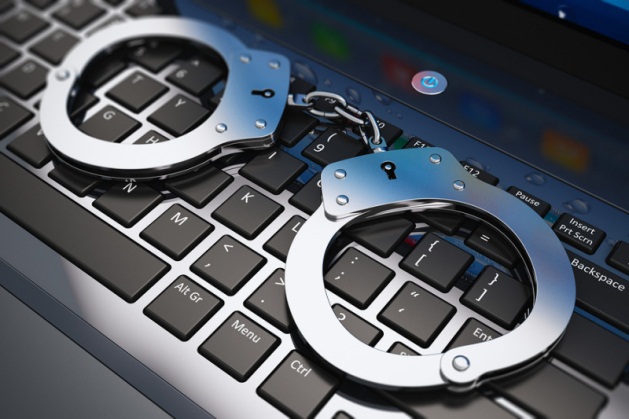 Na żądanie prokuratora lub sądu urzędy, instytucje i podmioty prowadzące działalność w dziedzinie poczty lub telekomunikacyjną, urzędy celne i przedsiębiorstwa (instytucje) transportowe mają obowiązek wydać organom procesowym korespondencję, przesyłki i dane telekomunikacyjne jeżeli mają znaczenie dla toczącego się postępowania. 
Zatrzymanie i kontrola korespondencji to także skopiowanie danych dostępnych na nośniku informacji. 
Żądanie sądu lub prokuratora – w formie postanowienia. Konieczne uzasadnienie decyzji procesowej. 
Tylko sąd lub prokurator mają prawo zarządzić ich otwarcie. 
Postanowienie doręcza się adresatom korespondencji lub nadawcy. Doręczenie może być odroczone na czas oznaczony, maksymalnie do czasu prawomocnego zakończenia postępowania. 
Przysługuje zażalenie osobom, których prawa zostały naruszone – art. 236
Przeszukanie – podstawy prawne, sposób dokonania
Poszukiwawcza (wykrywcza) czynność dowodowa i jednocześnie środek przymusu (art.  219 – 231 k.p.k)
Wkroczenie w konstytucyjnie chronione prawa jednostki:
nietykalność osobistą (art. 41 ust. 1 Konstytucji) 
nienaruszalność mieszkania (art. 50 Konstytucji) 
Cele przeszukania: 
wykrycie, zatrzymanie lub przymusowe doprowadzenie osoby podejrzanej;
znalezienie rzeczy mogących stanowić dowód w sprawie;
znalezienie rzeczy  podlegających zajęciu w postępowaniu karnym 

Przeszukanie jest dopuszczalne jeżeli istnieją uzasadnione podstawy do przypuszczania, że osoba podejrzana lub rzeczy znajdują się w określonym miejscu! 

Co można przeszukać?
	- pomieszczenia (mieszkania i inne lokale)
	- inne miejsca (np. środki transportu) 
	- osobę, odzież itp.
Przeszukanie – podstawy prawne, sposób dokonania
Podmioty uprawnione do dokonania przeszukania (art. 220 k.p.k.):
prokurator 
Policja (lub inny uprawniony organ) na polecenie prokuratora lub sądu 
Policja z własnej inicjatywy, w wypadkach niecierpiących zwłoki za okazaniem nakazu kierownika jednostki albo legitymacji służbowej 
konieczne zatwierdzenie czynności przez sąd lub prokuratora 
postanowienie sądu lub prokuratora należy doręczyć osobie, u której dokonano przeszukania na jej żądanie   obowiązek pouczenia o tym uprawnieniu
Przeszukanie – zasady i tryb
Zasady dokonywania przeszukania:
art. 223 k.p.k. – przeszukania osoby i jej odzieży powinna (w miarę możliwości) dokonywać osoba tej samej płci
art. 221 § 1 i 2 k.p.k. – pomieszczeń zamieszkałych co do zasady nie wolno przeszukiwać w porze nocnej (od 22 do 6 rano); chyba że:
	- zachodzi wypadek niecierpiący zwłoki 
	- kontynuowane jest przeszukanie rozpoczęte w porze dziennej
art. 221 § 3 k.p.k. – w porze nocnej można przeszukać lokale dostępne dla nieograniczonej liczby osób albo służące do przechowywania przedmiotów
art. 222 § 1 k.p.k. – przeszukanie miejsc zamkniętych albo należących do instytucji państwowej lub samorządowej wymaga uprzedniego zawiadomienia kierownika tej instytucji  (jego zastępcę) albo organ nadrzędny 
art. 222 § 2 k.p.k. – przeszukanie miejsc zajętych przez wojsko może nastąpić w obecności dowódcy jednostki (albo osoby przez niego wyznaczonej

Tryb przeszukania – art. 224 – 226 k.p.k. 
Ważne!  dopuszczalność wykorzystania jako dowodów dokumentów znalezionych podczas przeszukania, zawierających informacje niejawne lub objęte tajemnicą zawodową art. 226 k.p.k. i art. 179 i 180 k.p.k.
Osoby przybrane inne niż wskazane w art. 224
Wyrok SA w Białymstoku z 4.05.2015 r., II AKa 50/15 
Wprawdzie w przepisie art. 224 § 3 k.p.k. jest mowa o przywołaniu przynajmniej jednego dorosłego domownika lub sąsiada, to jednakże nie sposób uznać, że przybranie do czynności w ogóle nie związanych z jakimikolwiek organami ścigania osób pracujących w spółce zajmującej się między innymi administrowaniem budynku mieszkalnego, w którym dokonano przeszukania, nie spełnia celów gwarancyjnych tego przepisu. Przepis ten wcale też nie nakłada na osoby wezwane do udziału w przeszukaniu aktywnego uczestniczenia w tej czynności. Nie są one zobowiązane do śledzenia każdego ruchu policjantów.
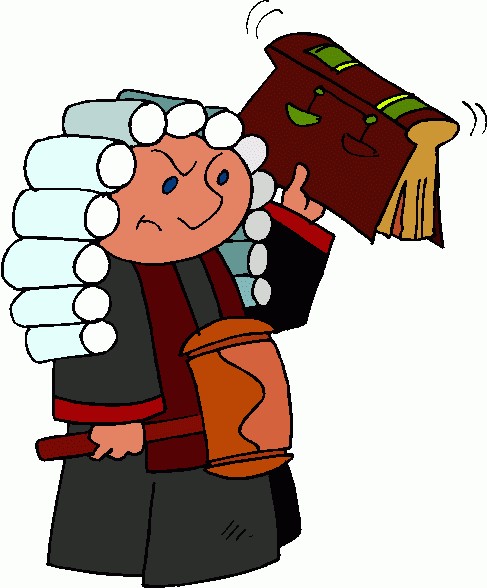 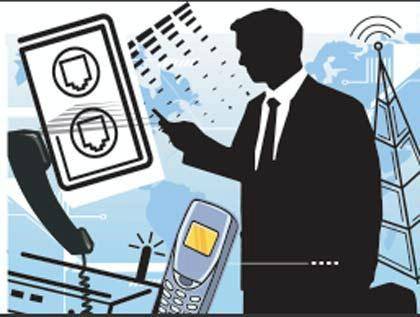 Kontrola i utrwalanie rozmów
tzw. podsłuch procesowy 
Procesowa kontrola i utrwalanie, które są przewidziane w rozdziale 26 k.p.k. obejmują:
kontrolę i utrwalanie rozmów telefonicznych (art. 237 k.p.k.),
kontrolę i utrwalanie przy użyciu środków technicznych treści innych (niż telefoniczne) rozmów lub przekazów informacji, w tym korespondencji przesyłanej pocztą elektroniczną, do której to kontroli stosuje się odpowiednio przepisy dotyczące rozmów telefonicznych (art. 241 k.p.k.).

Cele podsłuchu procesowego:
wykrycie i uzyskanie dowodów dla toczącego się postępowania karnego 
zapobieżenie popełnieniu nowego przestępstwa z katalogu wskazanego w art. 237 § 3 k.p.k.
Funkcje:
poszukiwawcza i zapobiegawcza
Kontrola i utrwalanie rozmów
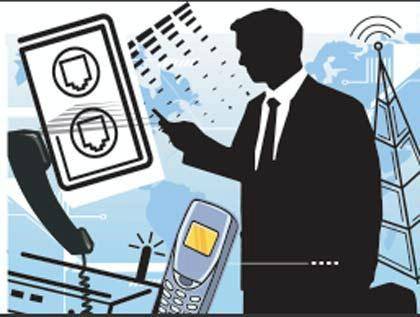 - Dokonywana w ramach procesu karnego tzn. najwcześniej można zarządzić po wszczęciu postępowania przygotowawczego
 - Dopuszczalna w procesie karnym wyłącznie na mocy postanowienia sądu
- W wypadkach niecierpiących zwłoki, kontrolę i utrwalanie rozmów może zarządzić także prokurator 
w ciągu 3 dni musi złożyć wniosek o zatwierdzenie postanowienia 
sąd rozpoznaje wniosek prokuratora w terminie 5 dni 
odmowa zatwierdzenia kontroli i utrwalania rozmów  sąd zarządza zniszczenie wszystkich utrwalonych zapisów 
prokurator może zaskarżyć postanowienie sądu. Wniesienie zażalenia wstrzymuje wykonanie postanowienia!

Procedura przy zgodzie następczej: 
wypadek niecierpiący zwłoki – prokurator wydaje postanowienie – występuje w ciągu 3 dni z wnioskiem do sądu o zatwierdzenie kontroli i utrwalania rozmów – sąd wydaje postanowienie w tym przedmiocie w ciągu 5 dni
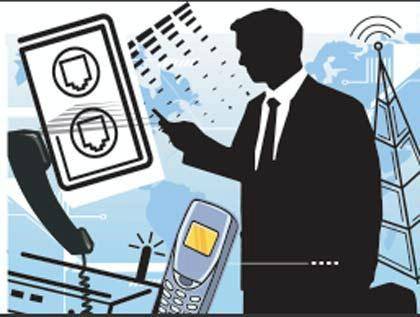 Zgoda następcza
Tzw. zgoda następcza sądu – kontrola i utrwalanie rozmów są warunkowo legalne, tj. można będzie wykorzystać materiały utrwalone w wyniku podsłuchu procesowego o ile sąd zatwierdzi postanowienie prokuratora.
odmowa zatwierdzenia:
zarządzenie zniszczenia materiałów 
prokurator może wnieść zażalenie na postanowienie sądu 
wniesienie zażalenie wstrzymuje wykonanie postanowienia (zniszczenie materiałów)
kontynuowanie kontroli 
max. 3 miesiące
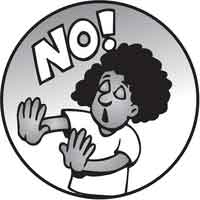 Charakter terminu z art. 237 § 2
Wyrok SN z 3.12.2008 r., V KK 195/08 
Zatwierdzenie przez sąd postanowienia prokuratora, o którym mowa w art. 237 § 2 k.p.k., ale z uchybieniem terminowi wskazanemu w tym przepisie dla rozstrzygnięcia w przedmiocie takiego zatwierdzenia, nie delegalizuje samej kontroli i utrwalania rozmów po upływie tego terminu i nie wywołuje skutków określonych w art. 238 § 3 in fine k.p.k., które odnoszą się tylko do postanowienia sądu o niezatwierdzeniu przez sąd uprzedniego postanowienia prokuratora o takiej kontroli, także bez względu na to, czy takie niezatwierdzenie nastąpiło przed upływem, czy już po upływie, tego terminu.
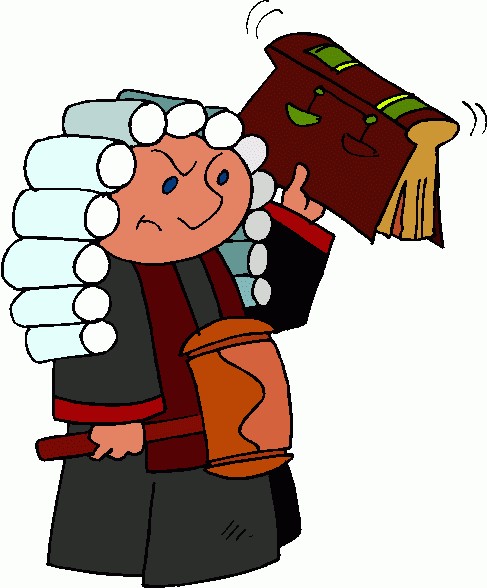 Charakter terminu z art. 237 § 2
Art. 237 § 2 wyznacza nieprzekraczalne granice czasowe, w których może nastąpić zatwierdzenie podsłuchu procesowego. 
Określenie w art. 237 § 2 pięciodniowego terminu do zatwierdzenia postanowienia prokuratora wskazuje, że w tym terminie ma zostać wyjaśniona kwestia legalności stosowanego podsłuchu, tak aby został on natychmiast przerwany, jeżeli brak jest podstaw do jego stosowania, bądź był prowadzony dalej jako legalny, gdy występują podstawy do jego stosowania. 
J. Skorupka, Czynności legalne warunkowo, Prok. i Pr. 2015, nr 1-2, s. 74 

Termin z art. 237 § 2 ma charakter prekluzyjny.
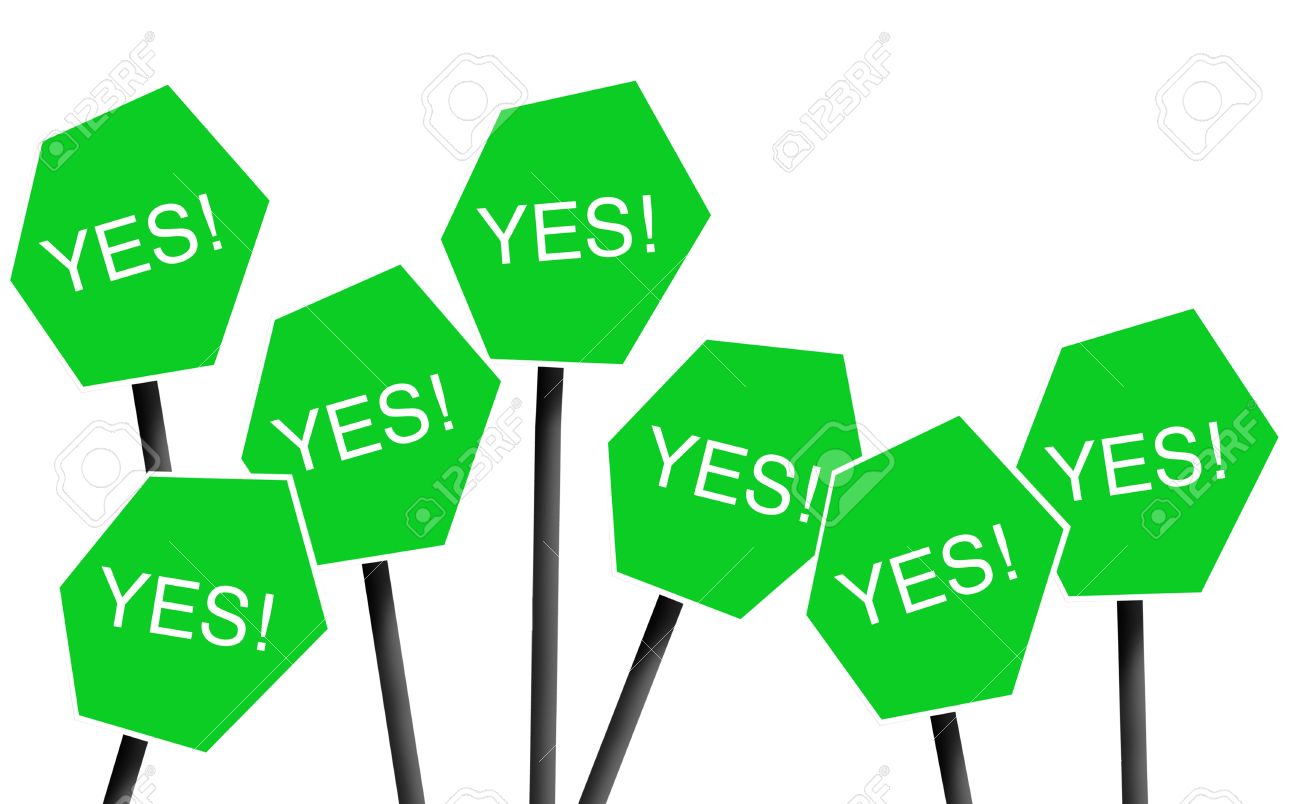 Kontrola i utrwalanie rozmów
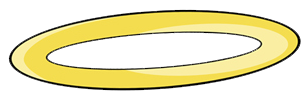 Granice przedmiotowe
Granice podmiotowe
art. 237 § 3 k.p.k. 
zamknięty katalog najpoważniejszych przestępstw 
m.in. zabójstwo, uprowadzenie osoby, statku wodnego lub powietrznego, zamach na niepodległość lub integralność państwa, zorganizowana grupa przestępcza, mienie znacznej wartości

Problem – art. 237a k.p.k. i skreślenie art. 237 § 8 – czy można wykorzystać materiały pozyskane w sprawie o przestępstwo katalogowe w postępowaniu o czyn niemieszczący się w zakresie art. 237 § 3?
Kontrolą można objąć:
osobę podejrzaną; 
podejrzanego (oskarżonego)
pokrzywdzonego 
inną osobę, z którą może kontaktować się oskarżony 
inną osobę, która może mieć związek ze sprawcą lub grożącym przestępstwem
Kontrola i utrwalanie rozmów
Granice czasowe 
Kontrola powinna być zakończona niezwłocznie po ustaniu przyczyn wskazanych w art. 237 § 1 – 3 k.p.k. a najpóźniej z upływem okresu, na który została wprowadzona. 
Kontrolę można zarządzić na okres 3 miesięcy. 
Możliwe przedłużenie, w szczególnie uzasadnionym wypadku, na okres najwyżej dalszych 3 miesięcy. 
Łącznie max. 6 miesięcy
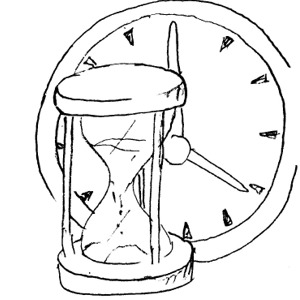 Przepisy skreślone i zmienione ustawą z dnia 11.03.2016 r.
art. 237a
art. 237 § 8
Wykorzystanie dowodu uzyskanego podczas kontroli i utrwalania treści rozmów telefonicznych jest dopuszczalne wyłącznie w postępowaniu karnym w sprawie o przestępstwo lub przestępstwo skarbowe, w stosunku do którego jest możliwe zarządzenie takiej kontroli
Jeżeli w wyniku kontroli uzyskano dowód popełnienia przestępstwa wymienionego w art. 237 § 3, popełnionego przez osobę, wobec której kontrola była stosowana, innego niż objęte zarządzeniem kontroli, albo popełnionego przez inną osobę, prokurator w czasie trwania kontroli albo nie później niż w ciągu 2 miesięcy od dnia jej zakończenia może wystąpić do sądu z wnioskiem o wyrażenie zgody na jego wykorzystanie w postępowaniu karnym. Sąd wydaje postanowienie w przedmiocie wniosku w terminie 14 dni na posiedzeniu bez udziału stron.
Zgoda następcza po nowelizacji
Założenie – ustawodawca jest racjonalny i nie tworzy przepisów oczywiście sprzecznych z Konstytucją RP (w tym wypadku z art. 47, art. 49, art. 50, art. 51 ust. 2 Konstytucji RP w zw. z art. 31 ust. 3 Konstytucji RP, a także z art. 45 ust. 1, art. 51 ust. 4 i art. 77 ust. 2).
Ustawodawca poprzez skreślenie art. 237 §  8 wyeliminował możliwość uzyskania zgody następczej – przedmiotowej i podmiotowej. 
Jedynie sąd może zadecydować o pozyskaniu materiałów drodze podsłuchu procesowego. Informacje uzyskane poza procedurą sądową są nielegalne i nie można ich wykorzystać w postępowaniu sądowym. 
Prokurator decyduje o wykorzystaniu dowodu w procesie karnym – aktualną treść art. 237a należy rozumieć w ten sposób, że prokurator może decydować o wykorzystaniu materiałów w postępowaniu przygotowawczym, a jego decyzja w żadnym razie nie wiąże sądu.
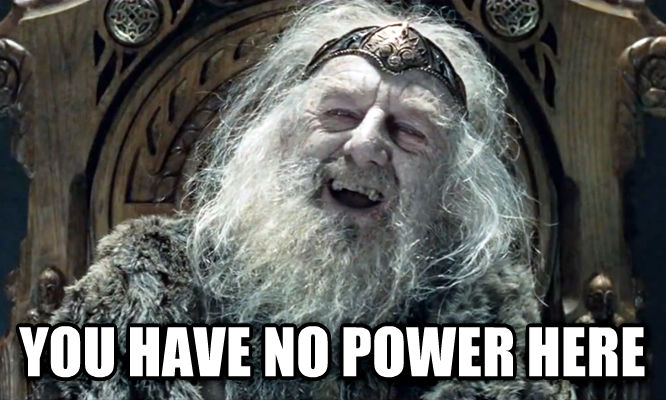 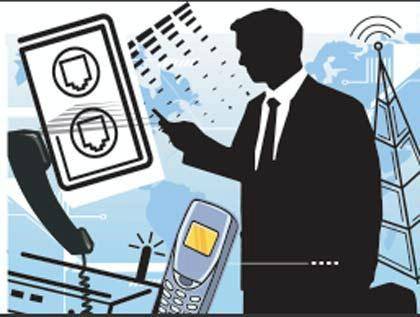 Kontrola i utrwalanie rozmów
Ogłoszenie postanowienia o kontroli i utrwalaniu rozmów telefonicznych osobie, której ono dotyczy, może być odroczone na czas niezbędny ze względu na dobro sprawy
w postępowaniu przygotowawczym może być odroczone nie później niż do czasu zakończenia tego postępowania. 
Na postanowienie dotyczące kontroli i utrwalania rozmów telefonicznych przysługuje zażalenie. Osoba, której dotyczy postanowienie, może w zażaleniu domagać się zbadania zasadności oraz legalności kontroli i utrwalania rozmów telefonicznych. Zażalenie na postanowienie prokuratora rozpoznaje sąd.
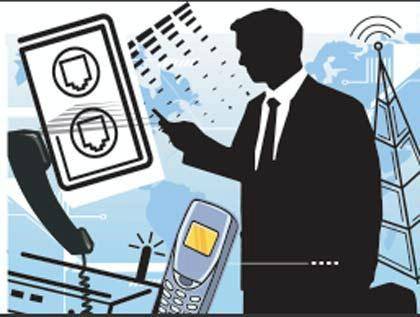 Kontrola i utrwalanie rozmów
Po zakończeniu podsłuchu procesowego, prokurator wnosi o zarządzenie zniszczenia utrwalonych materiałów, jeżeli w całości nie mają znaczenia dla postępowania karnego. 
sąd orzeka na posiedzeniu bez udziału stron (art. 238 § 3 k.p.k.)
Po zakończeniu postępowania przygotowawczego prokurator wnosi o zarządzenie zniszczenia utrwalonych zapisów, w części w jakiej nie mają znaczenia dla postępowania karnego, w którym ją zarządzono oraz nie stanowią dowodu, o którym mowa w art. 237a k.p.k. 
sąd orzeka na posiedzeniu, w którym mogą wziąć udział strony 
Osoba podejrzana, oskarżony, pokrzywdzony i inne osoby (tj. te z którymi mógł kontaktować się oskarżony lub mogły mieć związek ze sprawą mogą nie wcześniej niż po zakończeniu postępowania przygotowawczego wystąpić z wnioskiem o zniszczenie  utrwalonych zapisów.
Postanowienie SN z 25.03.2010 r., I KZP 2/10 
W sytuacji gdy zastosowanie podsłuchu procesowego spełnia wymagania formalne, tzn. postanowienie o zarządzeniu kontroli i utrwalaniu treści rozmów telefonicznych wydaje - po wszczęciu postępowania przygotowawczego - sąd, a toczące się postępowanie lub uzasadniona obawa popełnienia nowego przestępstwa dotyczy przestępstwa wymienionego w zamkniętym katalogu, zamieszczonym w art. 237 § 3 k.p.k., to kwestia wykorzystania, w toczącym się postępowaniu karnym, treści utrwalonych w trakcie podsłuchu zapisów zależy wyłącznie od oceny sądu, czy mają one znaczenie dla tego postępowania.
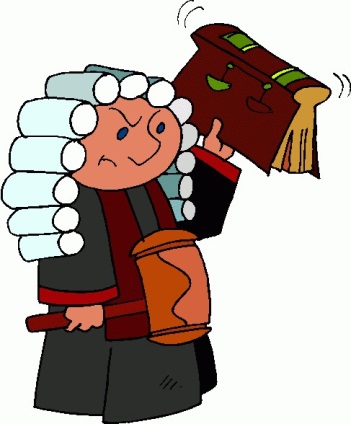 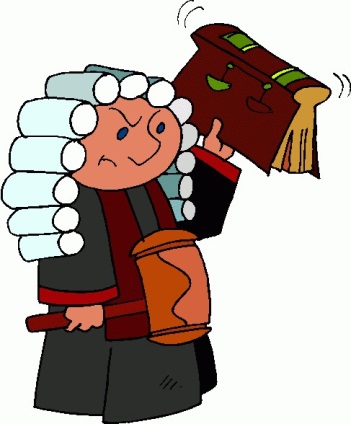 Kontrola i utrwalanie rozmów w orzecznictwie
Wyrok SA w Lublinie z 18.05.2009 r., II AKa 122/08 
Stwierdzenie nielegalności podsłuchu powoduje bowiem, że dowód ten stracił rację bytu i nie może być procesowo wykorzystany, tj. wzięty pod uwagę przy ferowaniu wyroku nawet mimo odtworzenia na rozprawie nośnika zawierającego rejestrację przeprowadzonych przez M. D. rozmów. Zaznaczyć w tym miejscu nadto wypada, że zakreślone przez ustawodawcę granice podmiotowo-przedmiotowe, określając warunki dopuszczalności zarządzenia podsłuchu, jednocześnie nadają mu gwarancyjny charakter, wykluczający jakiekolwiek odstępstwo od tej reguły prawnej. Nawet wielkiej wagi interes społeczny nie może usprawiedliwiać łamania przepisów normujących poszukiwanie i uzyskiwanie dowodów z podsłuchu telefonicznego, gdyż niweczyłoby to konstytucyjną ochronę praw obywatelskich i sądową kontrolę nad ingerowaniem w ich istotę. W tych warunkach, skoro dowód z podsłuchu telefonicznego słusznie został przez Sąd Okręgowy uznany za nielegalny, nie miał on nie tylko obowiązku ale i prawa analizowania tego dowodu i odnoszenia się doń w motywach pisemnych zaskarżonego wyroku. Co więcej, stwierdzenie nielegalności podsłuchu wykluczało możliwość przeprowadzania dowodu z badań fonoskopijnych, celem identyfikacji głosów rozmówców.
Przesłuchanie
Sposób przeprowadzenia dowodu z zeznań lub wyjaśnień. 
Etapy przesłuchania:
swobodna rozmowa – zebranie ogólnych informacji, uprzedzenie o odpowiedzialności karnej za składanie fałszywych zeznań (uprzedzić o art. 233 § 1 k.k. należy przed zapytaniem o dane personalne)
przesłuchanie wstępne – pytanie o imię, nazwiskom stosunek do stron, wiek, miejsce zamieszkania 
zeznania spontaniczne – nieskrępowana wypowiedź osoby przesłuchiwanej w granicach celu tej czynności 
pytania uzupełniające, wyjaśniające i kontrolujące 

Kogo można przesłuchać? 
świadka 
oskarżonego
biegłego
UWAGA NA ZAKAZY DOWODOWE ZWIĄZANE 
Z PRZESŁUCHANIEM!!!
Szczególne rodzaje przesłuchania
Konfrontacja – art. 172 k.p.k.
Okazanie – art. 173 k.p.k.
Pokazanie osobie przesłuchiwanej innej osoby, jej wizerunku lub rzeczy celem rozpoznania.
Okazanie – pośrednie, bezpośrednie, puste (wśród okazywanych rzeczy/osób nie ma przedmiotu rozpoznania), jawne, tajne 
Procesowe wymogi prawidłowości okazania:
wyłączenie sugestii (np. osoby przybrane do okazania muszą być podobnej postury,  mieć podobny kolor włosów itp. do osoby rozpoznawanej);
okazywanie osoby w grupie co najmniej 4 osób. 
Czynność niepowtarzalna
„Stawienie sobie do oczu” osób, których oświadczenia dowodowe (wyjaśnienia, zeznania) są sprzeczne, celem ich wyjaśnienia.
konfrontacja pośrednia – odczytanie zeznań/wyjaśnień innej osoby w trakcie przesłuchania 
Czynność fakultatywna – organ procesowy może przeprowadzić konfrontację, jeżeli uzna, że przyczyni się to do prawidłowego ustalenia stanu faktycznego
Konfrontować można oświadczenia dowodowe świadków, współoskarżonych, biegłych specjalistów.
Art. 172 k.p.k. zabrania konfrontacji ze świadkiem anonimowym.
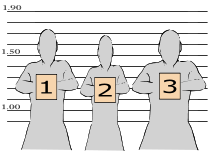 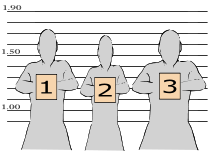 Okazanie
Rozporządzenie MS z dnia 2 czerwca 2003 r. w sprawie warunków technicznych przeprowadzenia okazania
Wyrok SA w Krakowie z 13.02.2014 r., II AKa 280/13 
Organ procesowy dokonujący okazania osób i rzeczy w celu rozpoznania sprawcy przestępstwa powinien zadbać o zachowanie warunków rozpoznania obiektywnego, wykluczającego sugestię. W realiach badanej sprawy warunki techniczne przewidziane w odnośnym rozporządzeniu (Dz. U. z 2003 roku Nr 104 poz. 981) zostały naruszone rażąco. Okazania osoby dokonywano najpierw pozaprocesowo, bez sporządzenia protokołu, co stwarzało możliwości sugestii we właściwym (procesowym) rozpoznaniu, zwłaszcza że pokrzywdzony był podatny na sugestię. W protokole okazania nie wpisano znajomości pokrzywdzonego z przybraną osobą, o czym prowadzący postępowanie karne wiedzieli. Dopuszczono do rozmowy pokrzywdzonego z osobą przybraną (która była nadto podejrzewana o inny czyn przestępny wobec pokrzywdzonego, także brat tej osoby) co do charakteru i celu rozpoznania. W okazaniu uczestniczył funkcjonariusz policji, którego obecność w ogóle nie została ujawniona w protokole okazania, a któremu potem pokrzywdzony miał mówić, iż "rozpoznał" oskarżonego. Takie dokonanie okazania wręcz urągało celowi tej czynności.
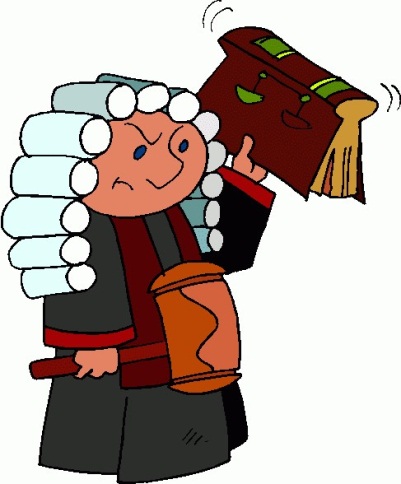 Okazanie
Postanowienie SN z 22.02.2007 r., V KK 183/06

Niezależnie od tego należy stwierdzić, że w zakresie dotyczącym oskarżonych J. K., K. O., A. C., M. M. oraz M. i K. S. przeprowadzenie dowodu z zeznań E. C. na okoliczność nieformalnej czynności okazania było procesowo dopuszczalne. W polskiej procedurze karnej nie obowiązuje generalna reguła tzw. zakazu spożywania owoców zatrutego drzewa. Oznacza to w realiach rozpoznawanej sprawy, że wadliwie przeprowadzona czynność okazania nie eliminowała dopuszczalności przeprowadzenia dowodu z zeznań funkcjonariusza policji, który dokonał nieformalnego okazania i wykorzystania tego dowodu do czynienia ustaleń faktycznych. Jedynie obowiązek sporządzenia z czynności okazania protokołu nie mógł zostać zastąpiony sporządzeniem notatki urzędowej, gdyż nie mogłaby ona stanowić podstawy ustaleń faktycznych w zakresie rezultatu nieformalnego okazania (arg. ex. art. 393 § 1 zd. drugie w zw. z art. 143 § 1 pkt 5 in fine k.p.k.).
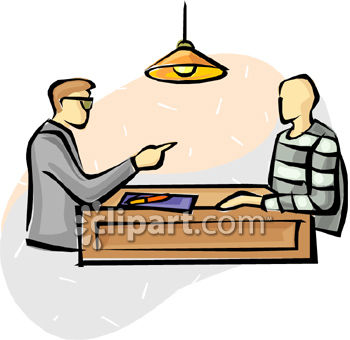 Przesłuchanie oskarżonego
Art. 175 § 1 – oskarżony ma prawo składać wyjaśnienia, może odmówić składania wyjaśnień lub odmówić odpowiedzi na poszczególne pytania. Ponadto składanie fałszywych wyjaśnień nie jest przestępstwem. 
O uprawnieniu należy pouczyć oskarżonego (art. 300 § 1 i art. 386)! 
Wyjaśnienia mają podwójny charakter:
1. środek dowodowy w procesie 
2. forma realizowania prawa do obrony – może zmieniać swoje wyjaśnienia 
W procesie karnym nie ma gradacji wartości poszczególnych dowodów pod względem chronologicznym. Odwołanie czy zmiana wcześniej złożonych wyjaśnień czyni jedynie nowy dowód, jak każdy podlegający ocenie. Od oceniającego sądu zależeć będzie, który z nich wybierze jako ten odpowiadający prawdzie i w jaki sposób to wykaże i uzasadni (por. postanowienie SN z 28.05.2015 r., II KK 123/15).
Forma składania wyjaśnień – co do zasady ustna, ale w postępowaniu przygotowawczym podejrzany może, za zgodą organu procesowego, złożyć wyjaśnienia w formie pisemnej.
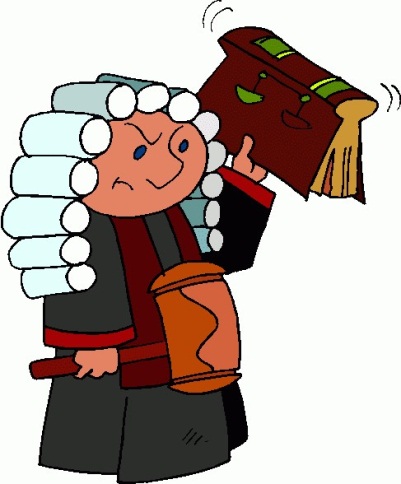 Przesłuchanie oskarżonego
Wyrok SN z 15.10.2015 r., III KK 206/15 
Wyrażona w art. 74 § 1 k.p.k. reguła nemo se ipsum accusare tenetur, stanowiąca odzwierciedlenie zasady domniemania niewinności (art. 5 § 1 k.p.k.), oznacza zarówno brak po stronie oskarżonego obowiązku dowodzenia swojej niewinności, jak i zakaz jego przymuszania do dostarczania dowodów przeciwko sobie. Konsekwencją tego rozwiązania jest m.in. prawo do odmowy złożenia wyjaśnień (art. 175 § 1 in fine k.p.k.) oraz zakaz stosowania podczas przesłuchania środków kontrolujących nieświadome reakcje organizmu, przemocy lub groźby bezprawnej (art. 171 § 5 k.p.k.). Regulacje powyższe, zawierające uprawnienia oskarżonego, adresowane są do organów procesowych i oznaczają zakaz wymuszania na nim aktywnych form dostarczania oskarżeniu dowodów.
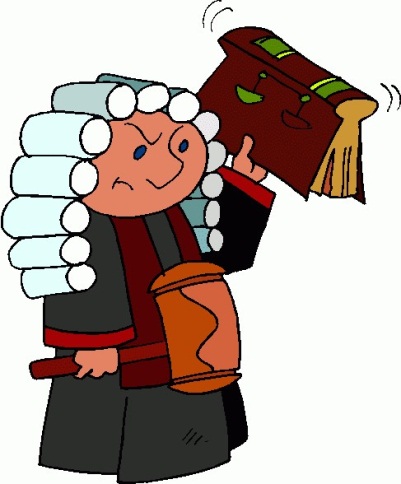 Przesłuchanie oskarżonego
Wyrok SA w Katowicach z 26.03.2009 r., II AKa 50/09 
Z faktu odmowy składania wyjaśnień przez oskarżoną w postępowaniu przygotowawczym nie można wywodzić żadnych negatywnych dla oskarżonej wniosków, ponieważ oskarżona skorzystała z zagwarantowanego jej ustawą przewidzianego w art. 175 § 1 k.p.k., prawa do milczenia we własnej sprawie, co mogła uczynić bez podania jakiegokolwiek powodu takiego stanowiska procesowego i co nie może rodzić dla niej żadnych negatywnych konsekwencji procesowych.
Wyrok SA w Krakowie z 16.02.2009 r., II AKa 202/08 
Prawo do milczenia (zakaz wymuszania samooskarżania) jest naruszone, gdy w momencie uzyskiwania od oskarżonego informacji wysłuchujący zwierzeń oskarżonego działał jako agent organów państwowych i gdy tylko on był osobą inicjującą udzielanie informacji (zob. wyrok ETPCz z dnia 5 listopada 2002 roku w sprawie Allan przeciwko Zjednoczonemu Królestwu). Prawo to nie jest naruszone, gdy wysłuchujący spontanicznych zwierzeń oskarżonego przekazał organom procesowym zasłyszane wiadomości.
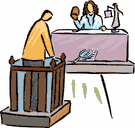 Świadek w procesie karnym
Świadek w k.p.k. występuje w dwóch znaczeniach:
świadek czynu – osoba, która była świadkiem przestępstwa (np. art. 40 § 1 pkt. 4 k.p.k.)
świadek w znaczeniu procesowym – osoba wezwana w tym charakterze (art. 177 § 1 k.p.k.)
W charakterze świadka można również przesłuchać m.in. specjalistów przybranych do oględzin, osoby, które przeprowadzały wywiad środowiskowy.
Środkiem dowodowym co do zasady są zeznania. Niekiedy świadek może stać się przedmiotem oględzin i badań, czyli może dostarczyć innych środków dowodowych. Można go – za jego zgodą – poddać oględzinom ciała i badaniu lekarskiemu lub psychologicznemu (art. 192 § 4 k.p.k.)
Jeżeli karalność czyny zależy od stanu zdrowia pokrzywdzonego, jest on obowiązany poddać się badaniom. Nie dotyczy to osób, które mogą odmówić składania zeznań. 
Jeżeli  istnieje wątpliwość co do stanu psychicznego świadka, rozwoju umysłowego, zdolności postrzegania lub odtwarzania spostrzeżeń sąd lub prokurator może zarządzić przesłuchanie świadka z udziałem biegłego psychologa (art. 192 § 2 k.p.k.). 
Przed przesłuchaniem od świadka odbiera się przyrzeczenie (w postępowaniu sądowym). Wyjątki (osoby, od których nie odbiera się przyrzeczenia )– art. 189 k.p.k.
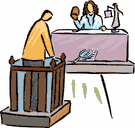 Obowiązki świadka, skutki niedopełnienia obowiązków
Obowiązek
Sankcja
Stawienie się na wezwanie (art. 177 § 1 k.p.k.)
wyjątek – art. 177 § 2 k.p.k. 

Złożenie zeznań (art. 177 § 1 k.p.k.) lub poddanie się badaniom (art. 192)
niektóre osoby są zwolnione z obowiązku składania zeznań (art. 182 k.p.k.) albo nie mogą być świadkiem (art. 178 k.p.k.)
obowiązkiem świadka jest również złożenie przyrzeczenia chyba że zachodzą przesłanki wskazane w art. 189
Mówienie prawdy i niezatajanie prawdy (art. 233 § 1 k.k. w zw. z art. 188 § 1 i 190 § 1 k.p.k.)
Pieniężna kara porządkowa w wysokości do 3.000 zł. Można również zarządzić zatrzymanie i przymusowe doprowadzenie świadka (art. 285 § 1 k.p.k.)
 Bezpodstawne uchylanie się od złożenia zeznania – pieniężna kara porządkowa do 3.000 zł. Uporczywe uchylanie się od złożenia zeznania – kara porządkowa aresztu do 30 dni (art. 287 § 1 i 2 k.p.k.)
w postępowaniu przygotowawczym karę aresztu stosuje na wniosek prokuratora sąd rejonowy, w okręgu którego prowadzi się postępowanie 
Odpowiedzialność karna za przestępstwo z art. 233 § 1 k.k.
warunkiem jest pouczenie świadka albo odebranie przyrzeczenia
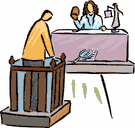 Uprawnienia świadka
Prawo do odmowy składania zeznań (art. 180, 182 k.p.k.)
Prawo do odmowy odpowiedzi na pytanie w sytuacji, gdy odpowiedź mogłaby narazić świadka lub osobę dla niego najbliższą na odpowiedzialność karną (art. 183 § 1 k.p.k.)
Prawo do wniesienia o zwolnienie z obowiązku składania zeznań lub odpowiedzi na pytanie, jeżeli świadka z oskarżonym łączy szczególnie bliski stosunek osobisty (art. 185 k.p.k.)
Prawo żądania przesłuchania na rozprawie z wyłączeniem jawności, jeżeli treść zeznań mogłaby narazić na hańbę świadka lub osobę dla niego najbliższą (art. 183 § 2 k.p.k.)
Prawo do ustanowienia pełnomocnika, jeżeli wymaga tego jego interes w toczącym się postępowaniu (art. 87 § 2 k.p.k.)
Zwrot zarobku lub dochodu utraconego z powodu stawiennictwa na wezwanie organu (art. 618b § 1 k.p.k.)
Art. 300 § 3 k.p.k. – przed pierwszym przesłuchaniem poucza się świadka o jego uprawnieniach i obowiązkach określonych w art. 177 – 192a k.p.k. oraz o dostępnych środkach pomocy, o których mowa w ustawie z dnia 28 listopada 2014 r. o ochronie i pomocy dla pokrzywdzonego i świadka. 
W postępowaniu sądowym – art. 191 § 2
Prawo do odmowy składania zeznań (art. 182 k.p.k.)
Przysługuje:
osobom najbliższym dla oskarżonego 
byłym małżonkom oraz byłym przysposobionym i przysposabiającym 
świadkowi, który w innej toczącej się sprawie jest oskarżonym (podejrzanym) o współudział w przestępstwie objętym postępowaniem, w którym zeznaje
Prawo do odmowy składania zeznań jest ustanowione w interesie świadka, nie w interesie oskarżonego. Chroni świadka przed możliwością dostarczenia dowodów niekorzystnych dla siebie (§ 3) lub dla osób najbliższych (§ 1). 
Z uprawnienia z art. 182 k.p.k. można skorzystać przed rozpoczęciem pierwszego zeznania w postępowaniu sądowym. Poprzednio złożone zeznanie nie może stanowić dowodu ani zostać odtworzone. 
protokoły oględzin ciała podlegają ujawnieniu niezależnie od odmowy składania zeznań.
Prawo do odmowy odpowiedzi na pytanie – art. 183 § 1
Świadek może uchylić się od odpowiedzi na pytanie, jeżeli udzielenie odpowiedzi mogłoby narazić jego lub osobę dla niego najbliższą na odpowiedzialność za przestępstwo lub przestępstwo skarbowe. 
Przepis ustanowiony w interesie świadka – oskarżony nie może powoływać się na jego naruszenie. 
Świadek nie ma obowiązku wyjaśniania, dlaczego odmawia odpowiedzi, myślą przewodnią normy jest bowiem to, że nie należy nikogo stawiać w sytuacji przymusowej, w której musi albo kłamać, albo obciążać siebie lub osobę najbliższą (zob. wyrok SN z 28.01.1974 r., IV KR 313/74)
Problem relacji art. 183 § 1 k.p.k. i art. 233 § 1a k.k. 
Szerzej: http://www.adwokatura.pl/z-zycia-nra/opinia-nra-ws-projektu-nowelizacji-ustawy-o-kpk/
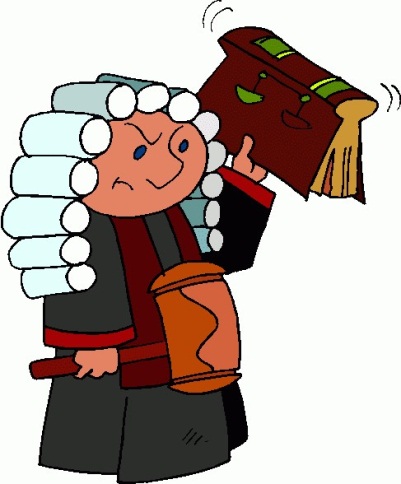 Wyrok SA w Krakowie z 29.08.2013 r., II AKa 146/13
Nie można uznać za formę przymusu psychicznego zachowania funkcjonariusza policji przesłuchującego świadka, które polegało na psychologicznym oddziaływaniu przez nakreślenie sytuacji prawnej oraz warunków, w jakich może uniknąć grożącej odpowiedzialności karnej z tytułu wręczenia korzyści majątkowej osobie pełniącej funkcję publiczną. Jeśli nawet zachowanie to w jakiś sposób oddziaływało na proces motywacyjny świadka, to nie odbierało ono możliwości swobodnego kształtowania przez świadka swoich odpowiedzi. Warto zauważyć, że świadek nie została w ten sposób pozbawiona prawa do podjęcia swobodnej decyzji, czy złożyć w niniejszej sprawie określonej treści zeznania, czy też skorzystać z udzielonego jej pouczenia i uchylić się (w trybie art. 183 § 1 k.p.k.) od odpowiedzi na poszczególne pytania. Nie można przyjąć, by uzyskane w tych okolicznościach zeznania były złożone wbrew jej woli, w warunkach wyłączających swobodę wypowiedzi. Nie można okoliczności tej wywodzić także z faktu, że świadek była wówczas zatrzymana, bowiem ani to, ani świadomość grożącej odpowiedzialności karnej nie wyłączały swobody jej wypowiedzi.
Prawo do złożenia wniosku o zwolnienie z obowiązku zeznawania lub odpowiedzi na pytanie – art. 185
Przysługuje osobie, którą z oskarżonym łączy szczególnie bliski stosunek osobisty:
chodzi o silną więź emocjonalną lub uczuciową np. narzeczeństwo czy posiadanie wspólnego dziecka 
Osoba występująca z wnioskiem z art. 185 k.p.k. musi co najmniej uprawdopodobnić istnienie przesłanek pozwalających na zwolnienie ją z obowiązku składania zeznań (odpowiedzi na pytanie).
Organ ocenia złożony wniosek biorąc pod uwagę okoliczności sprawy. Ocena ta nie może być dowolna. 
Odmowa zwolnienia jest niezaskarżalna. 
ALE por. art. 302 w odniesieniu do postępowania przygotowawczego
Ochrona świadka w procesie karnym
Ochrona przed wtórną wiktymizacją 
szczególny tryb przesłuchania świadka małoletniego (art. 185a i 185b k.p.k.); 
szczególna ochrona ofiar przestępstw z art. 197 – 199 k.k. (art. 185c k.p.k.) 
Ochrona osobista
instytucja świadka anonimowego (art. 184 k.p.k.)
art. 191 § 1b k.p.k. – pytania zadawane świadkowi nie mogą zmierzać do ujawnienia jego miejsca zamieszkania ani miejsca pracy, chyba że ma to znaczenie dla rozstrzygnięcia sprawy
Ochrona świadka na podstawie przepisów ustawy z dnia 28 listopada 2014 r. o ochronie i pomocy dla pokrzywdzonego i świadka:
ochrona na czas czynności procesowej (art. 4)
ochrona osobista (art. 5)
pomoc w zmianie miejsca pobytu (art. 6 – 9)
Różne sposoby przesłuchania świadka
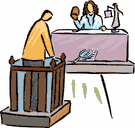 Świadek małoletni – art. 171 § 3 
Świadek małoletni pokrzywdzony – art. 185a 
poniżej 15 roku życia 
powyżej 15 roku życia – art. 185a § 4 
Małoletni świadek z art. 185b
Pokrzywdzony-świadek w sprawach o przestępstwa z art. 197-199 – art. 185c 
Świadek incognito (anonimowy) – art. 184
Świadek koronny  - ustawa o świadku koronnym (por. dowody niekonwencjonalne)
Świadek małoletni w procesie karnym
Ogólna zasada - art. 170 § 3 k.p.k.  jeżeli osoba przesłuchiwana nie ukończyła 15 lat, czynności z jej udziałem powinny być dokonywane w miarę możliwości w obecności przedstawiciela ustawowego lub faktycznego opiekuna, chyba że dobro postępowania stoi temu na przeszkodzie. 

Szczególne warunki przesłuchania małoletnich poniżej 15 lat w procesie karnym z uwagi na rodzaj przestępstwa będącego przedmiotem postępowania
art. 185b k.p.k.
art. 185a k.p.k.
popełnione z użyciem przemocy lub groźby bezprawnej, 
przeciwko wolności 
przeciwko wolności seksualnej i obyczajności 
przeciwko rodzinie i opiece
Dotyczy pokrzywdzonego jednym z w/w przestępstw
popełnionych z użyciem przemocy lub groźby jej użycia; 
przeciwko wolności seksualnej i obyczajności 
przeciwko rodzinie i opiece

Dotyczy świadka jednego z w/w przestępstw
Świadek małoletni w procesie karnym
Przesłuchuje się go tylko jeżeli jego zeznania mogą mieć istotne znaczenie dla rozstrzygnięcia sprawy i tylko raz
Ponowne przesłuchanie wyjątkowo dopuszczalne, gdy:
wyjdą na jaw istotne okoliczności, których wyjaśnienie wymaga ponownego przesłuchania; 
żąda tego oskarżony, który nie miał obrońcy w czasie pierwszego przesłuchania
art. 185a § 2 k.p.k. – oskarżonemu, który nie ma obrońcy z wyboru, sąd wyznacza obrońcę z urzędu 
Przesłuchanie przeprowadza sąd na posiedzeniu z  udziałem biegłego psychologa. Mogą w nim uczestniczyć: 
prokurator, obrońca, pełnomocnik pokrzywdzonego, osoba pełnoletnia wskazana przez pokrzywdzonego, osoba sprawująca stałą pieczę nad pokrzywdzonym, jeżeli nie ogranicza to swobody wypowiedzi
Na rozprawie odtwarza się zapis obrazu i dźwięku oraz odczytuje protokół przesłuchania
Świadek małoletni w procesie karnym
art. 185a k.p.k.
art. 185b k.p.k.
Świadka, który w chwili przesłuchania ukończył 15 lat przesłuchuje się „przy użyciu urządzeń technicznych umożliwiających przeprowadzenie tej czynności na odległość z jednoczesnym bezpośrednim przekazem obrazu i dźwięku” (art. 177 § 1a k.p.k.), gdy zachodzi uzasadniona obawa, że bezpośrednia obecność oskarżonego mogłaby oddziaływać krępująco na zeznania świadka lub wywierać negatywny wpływ na jego stan psychiczny.

Ważne! Szczególnego trybu przesłuchania nie stosuje się do świadka współdziałającego w popełnieniu czynu zabronionego(por: art. 185b § 3 k.p.k.)
Pokrzywdzonego, który w chwili przesłuchania ukończył 15 lat przesłuchuje się w warunkach określonych w § 1 – 3 (wcześniejszy slajd), gdy zachodzi uzasadniona obawa, że przesłuchanie w innych warunkach mogłoby wywrzeć negatywny wpływ na jego stan psychiczny
Pokrzywdzony-świadek w sprawach o przestępstwa z art. 197-199
Przesłuchanie świadka przeprowadza sąd na posiedzeniu. Przesłuchaniu nie bierze udziału oskarżony. 
art. 185c §  2. Przesłuchanie pokrzywdzonego w charakterze świadka przeprowadza sąd na posiedzeniu, w którym mają prawo wziąć udział prokurator, obrońca oraz pełnomocnik pokrzywdzonego. Na rozprawie głównej odtwarza się sporządzony zapis obrazu i dźwięku przesłuchania oraz odczytuje się protokół przesłuchania.
Istnieje możliwość ponownego przesłuchania świadka jeżeli zajdzie taka konieczność w toku postępowania. 
(…) Podyktowane jest to dążeniem do zwiększenia ochrony pokrzywdzonych w tych sprawach i zapobiegania ich wtórnej wiktymizacji. Tego typu przesłuchanie, co do zasady winno mieć miejsce jeden raz i być na tyle szczegółowe, aby nie narazić pokrzywdzonego na ryzyko kolejnej wizyty w Sądzie i konieczność odtworzenia traumatycznych wspomnień (por. wyrok SO w Częstochowie z 27.09.2016 r., II K 96/15).
Świadek anonimowy – art. 184 k.p.k.
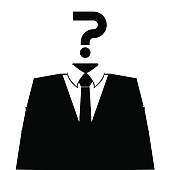 Utajnienie danych pozwalających na identyfikacje świadka może nastąpić na jego wniosek lub z urzędu (z inicjatywy organu procesowego) 
ale nie można nikogo zmusić do bycia świadkiem anonimowym
Przesłanki nadania statusu świadka anonimowego:
uzasadniona obawa niebezpieczeństwa dla życia, zdrowia, wolności albo mienia w znacznych rozmiarach świadka lub osoby dla niego najbliższej 
Konieczne jest uprawdopodobnienie zaistnienia przesłanek wskazanych w art. 184 § 1 k.p.k. Postanowienie anonimizacji („zachowaniu w tajemnicy okoliczności umożliwiających ujawnienie tożsamości świadka, w tym danych osobowych) wydaje sąd a w postępowaniu przygotowawczym – prokurator
Świadek anonimowy – art. 184 k.p.k.
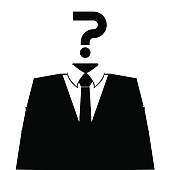 Na postanowienie w przedmiocie anonimizacji przysługuje zażalenie 
termin – 3 dni
podmioty uprawnione – oskarżony, świadek (np. gdy odmówiono mu nadania tego statusu), prokurator (gdy postanowienie wydał sąd)
zażalenie na postanowienie prokuratora rozpoznaje sąd właściwy dla danej sprawy
Postępowanie w sprawie nadania statusu świadka anonimowgo ma klauzulę „tajne” lub „ściśle tajne”
Świadek anonimowy
W razie utajnienia świadka przesłuchuje go wyłącznie sąd lub prokurator
sąd może zlecić dokonanie tej czynności sędziemu wyznaczonemu (art. 184 § 3 k.p.k.)
Przesłuchanie odbywa się w miejscu i w sposób uniemożliwiający odkrycie tożsamości świadka 
W postępowaniu przed sądem udział w przesłuchaniu może uczestniczyć oskarżony razem z obrońcą i prokurator 
świadka przesłuchuje się na zasadach określonych w art. 177 § 1a k.p.k. i w taki sposób by nie można było ustalić jego tożsamości (np. zmienia się tembr głosu, „pikseluje” twarz) 
Postanowienie SN z dnia 28 lutego 2006 r. (V KK 258/05) „Sądowe przesłuchanie świadka anonimowego powinno odbywać przy udziale oskarżonego i obrońcy, którzy powinni być powiadomieni o miejscu i czasie przesłuchania. Niedopuszczalne jest żądanie, aby przedłożyli oni sądowi na piśmie swoje pytania do świadka, które sąd zada mu podczas przesłuchania prowadzonego pod nieobecność tych podmiotów”.
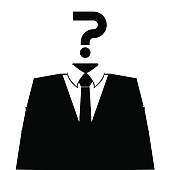 Świadek anonimowy
Zmiana decyzji o anonimizacji 
do czasu zamknięcia przewodu sądowego w I instancji świadek może złożyć wniosek o uchylenie postanowienia o anonimizacji 
w razie uwzględnienia postanowienia protokół zeznań podlega ujawnieniu w całości 
w czasie wydania postanowienia nie istniała obawa niebezpieczeństwa dla życia, zdrowia, wolności albo mienia w znacznych rozmiarach świadka lub osoby dla niego najbliższej
świadek świadomie złożył fałszywe zeznania
nastąpiło jego ujawnienie 
W sytuacjach wskazanych w pkt. 2 – 4 uchyla się postanowienie o anonimizacji z urzędu lub (w postępowaniu sądowym) na wniosek prokuratora
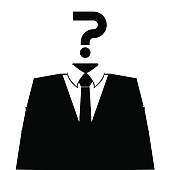 Świadek anonimowy
Świadek anonimowy a uprawnienia oskarżonego 
art. 6 ust. 3 lit. d EKPC  Każdy oskarżony o popełnienie czynu zagrożonego karą ma co najmniej prawo do (…) przesłuchania lub spowodowania przesłuchania świadków oskarżenia oraz żądania obecności i przesłuchania świadków obrony na takich samych warunkach jak świadków oskarżenia. 
Standardy ETPC co do korzystania z zeznań świadka anonimowego: 
korzystanie z nich powinno być ograniczone do niezbędnego minimum 
zeznania mają być złożone przed sądem, żeby umożliwić oskarżonemu i jego obrońcę skontrolowanie ich poprzez bezpośrednie zadawanie pytań, w warunkach uniemożliwiających identyfikację świadka 
zeznania powinny być jawne dla stron (poza danymi pozwalającymi na identyfikację świadka)
muszą być potwierdzone innymi dowodami 
należy oceniać je w wnikliwej ocenie – szczególna dokładność 
nie mogą być jedynym lub wyłącznym dowodem przemawiającym za skazaniem określonej osoby
Świadek koronny
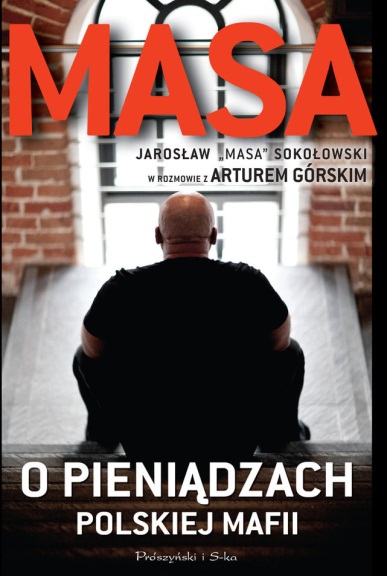 ustawa z 25 czerwca 1997 r. o świadku koronnym. (uśk)
Sprawca, który zaakceptował propozycję korzystną dla niego w zakresie ścigania lub ukarania za popełniony czyn, poczynioną mu przez właściwy organ procesowy, w zamian za ujawnienie przez niego wiedzy o pozostałych uczestnikach przestępstwa i jego okolicznościach.
art. 2 uśk - Świadkiem koronnym jest podejrzany, który został dopuszczony do składania zeznań w charakterze świadka, na zasadach i w trybie określonych niniejszą ustawą.
Wyjątek w procesie karnym na rzecz zasady oportunizmu – organy ścigania za cenę rozbicia solidarności grup przestępczych, rezygnują ze ścigania jednego ze sprawców, jeżeli ten przekaże informacje, które mogą przyczynić się do ujawnienia okoliczności przestępstwa, wykrycia pozostałych sprawców, ujawnienia dalszych przestępstw lub zapobieżenia im. 
zasada legalizmu – art. 10 KPK
Ograniczenie jawności postępowania w związku z udziałem w nim świadka koronnego:
Sąd, na wniosek świadka koronnego, wyłącza jawność rozprawy na czas jego przesłuchania. Świadka należy pouczyć o tym uprawnieniu (art. 13 ust. 1 ustawy o świadku koronnym).
Ochrona informacji niejawnych – art. 23 ustawy o świadku koronnym
Przesłanki pozytywne uzyskania statusu świadka koronnego
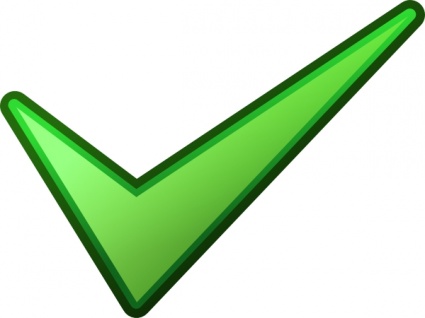 OBLIGATORYJNE 
1. osobie, która stara się o uzyskanie statusu świadka koronnego postawiono zarzut popełnienia przestępstwa (jest podejrzanym) w sprawie:
o przestępstwo lub przestępstwo skarbowe mających na celu popełnienie przestępstwa lub przestępstwa skarbowego. popełnione w zorganizowanej grupie albo związku 
o przestępstwa określone w:1) art. 228 § 1 i 3-6, art. 229 § 1 i 3-5 (łapownictwo czynne i bierne), art. 230 § 1, art. 230a § 1 (płatna protekcja czynna i bierna), art. 231 § 1 i 2 (nadużycie uprawnień przez funkcjonariusza), art. 250a § 1 i 2 (łapownictwo wyborcze), art. 258 (zorganizowana grupa) oraz art. 296a § 1, 2 i 4 (łapownictwo na stanowisku kierowniczym) KK; 2) art. 46 ust. 1, 2 i 4, art. 47 oraz art. 48 ust. 1 i 2 ustawy z dnia 25 czerwca 2010 r. o sporcie.
2. do chwili wniesienia aktu oskarżenia do sądu jako podejrzany w swoich wyjaśnieniach:
przekazał organowi prowadzącemu postępowanie informacje, które mogą przyczynić się do ujawnienia okoliczności przestępstwa, wykrycia pozostałych sprawców, ujawnienia dalszych przestępstw lub zapobieżenia im
ujawnił majątek swój oraz znany mu majątek pozostałych sprawców przestępstwa lub przestępstwa skarbowego, o których mowa w art. 1 (art. 3 ust. 1 pkt 1 UŚK)
3. zobowiązał się do złożenia przed sądem wyczerpujących zeznań dotyczących osób oraz przestępstw oraz pozostałych okoliczności, o których mowa w pkt 1 lit. a, popełnienia przestępstwa lub przestępstwa skarbowego określonego w art. 1 (art. 3 ust. 1 pkt 2
FAKULTATYWNIE: 

- można uzależnić nadanie statusu świadka koronnego od zobowiązania podejrzanego do zwrotu korzyści majątkowych odniesionych z przestępstwa oraz naprawienia szkody nimi wyrządzonej w wyznaczonym przez sąd terminie (art. 5 ust. 4)
Przesłanki negatywne – art. 4 UŚK
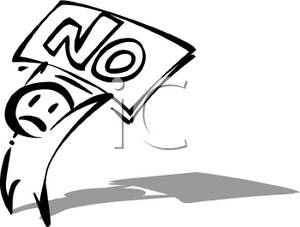 Świadkiem koronnym nie może być osoba, która:
usiłowała popełnić albo popełniła zbrodnię zabójstwa lub współdziałała w popełnieniu takiej zbrodni 
nakłaniała inną osobę do popełnienia zbrodni zabójstwa w celu skierowania przeciwko niej postępowania karnego (prowokator - art. 24 kk)
kierowała zorganizowaną grupą albo związkiem mającym na celu popełnienia przestępstw 

Postanowienie SN z 10.05.2005 r., II KK 531/04
Wyłączenie przewidziane w art. 4 ust. 3 ustawy z dnia 25 czerwca 1997 r. o świadku koronnym (Dz. U. Nr 160, poz. 1083 ze zm.) oznacza, że jedynie wówczas, gdy przedmiotem postępowania karnego jest odpowiedzialność określonych osób za udział lub kierowanie zorganizowaną grupą przestępczą i przestępstwa popełnione w takiej grupie, nie jest możliwe, by świadkiem koronnym była osoba, która grupę taką zakładała lub nią kierowała. Natomiast, gdy przedmiotem postępowania staje się odpowiedzialność karna za udział lub kierowanie związkiem przestępczym, w tym i związkiem zbrojnym, świadkiem takim nie może być tylko osoba, która związek taki zakładała bądź nim kierowała, lub należała do kolektywnego jego kierownictwa, może zaś nim być osoba uczestnicząca jedynie w takim związku, a nie w jego kierownictwie, choćby w ramach takiego związku, składającego się z różnych grup czy podgrup, kierowała tego rodzaju zespołem ludzi.
Przesłanki negatywne
Stopień prawdopodobieństwa popełnienia przez osobę starającą się uzyskać status świadka koronnego zabójstwa 
nie musi być to wyrok skazujący za to przestępstwo 
wystarczy uprawdopodobnienie zarzutu. 
Wyrok SA w Krakowie z 27.10.2008 r., II AKa 102/08
Nie ma racji skarżący, że sąd powinien był odmówić przeprowadzenia dowodu z zeznań świadka koronnego, dlatego że powinien był powziąć wątpliwość co do zasadności nadania mu tego statusu, gdy dwaj oskarżeni podali sądowi, że świadek koronny usiłował dawniej zastrzelić człowieka w ramach swej działalności w grupie przestępczej. (…). Podstawa faktyczna tego zarzutu jest bowiem wątpliwa, skoro obaj oskarżeni są oczywiście zainteresowani w podważeniu dowodu z zeznań świadka koronnego, zatem i w generalnym utrąceniu tego dowodu, a nie ma żadnego postępowania o taki czyn świadka koronnego, także z doniesienia pomawiających go oskarżonych czy ich obrońców. W praktyce wyjaśniono zresztą, że postępowanie przeciwko świadkowi koronnemu "nie eliminuje ... z postępowania jego samego, jako źródła dowodowego ani jego zeznań jako środka dowodowego, które to zeznania podlegają ocenie jak każdy inny dowód (postanowienie SN z dnia 10 maja 2005 roku - II KK 531/04, OSNKW 10/05 poz. 95).
Postanowienie SN z 2.02.2009 r., II KK 224/08 
Wyłączenia przewidziane w trzech punktach art. 4 u.ś.k. wówczas mają zastosowanie, jeśli przewidziane w nich sytuacje występują w odniesieniu do tych czynów, co do których nadano podejrzanemu status świadka koronnego, a nie w stosunku do wszystkich możliwych czynów popełnianych przez tę osobę. Innymi słowy nie jest tak, że proceduralna regulacja u.ś.k. w ogóle wyklucza, aby sprawca jakiegokolwiek zabójstwa mógł zostać świadkiem koronnym, a jedynie tak, że wyklucza możliwość uzyskania statutu świadka koronnego przez osobę "współdziałającą" w sprawie o to zabójstwo.
Procedura nadania statusu świadka koronnego
wyrażenie zgody przez PG
gdy prokurator nie wystąpi z wnioskiem do PG lub sądu – art. 6 UŚK
na postanowienie o odmowie dopuszczenia dowodu z zeznań ŚK prokuratorowi przysługuje zażalenie
- art. 6 UŚK - wyjaśnienia podejrzanego z art. 3 ust. 1 pkt 1 i art. 5 ust. 3, nie mogą stanowić dowodu, a czynności uznaje się za niebyłe
- zniszczeniu podlegają: 
1) postanowienia o przedstawieniu zarzutów wydane w oparciu o wyjaśnienia, o których mowa w art. 3 ust. 1 pkt 1;
2) protokoły zawierające wyjaśnienia i oświadczenia podejrzanego, z art. 3 ust. 1 pkt 1 i art. 5 ust. 3;
3) wnioski prokuratora, sporządzone na podstawie art. 5 ust. 1.
14 dni od daty wpływu wniosku prokuratora
może brać udział obrońca
Dopuszczenie dowodu z zeznań świadka koronnego
Prokurator wyłącza materiały w sprawie, gdzie świadek koronny był podejrzanym i postępowanie to zawiesza
zawieszenie postępowania trwa do czasu prawomocnego zakończenia postępowania przeciwko pozostałym sprawcom
na postanowienie o zawieszeniu nie przysługuje zażalenie 
Prokurator wydaje postanowienie o umorzeniu postępowania w ciągu 14 dni od dnia uprawomocnienia się orzeczenia kończącego postępowanie przeciwko tym sprawcom, których udział w przestępstwie świadek koronny ujawnił oraz przeciwko którym zeznawał. 
Prokurator podejmuje zawieszone postępowanie:	
ujawnią się okoliczności z art. 4 (przesłanki negatywne) 
świadek koronny zeznał nieprawdę lub zataił prawdę co do istotnych okoliczności sprawy albo odmówił zeznań przed sądem
popełnił nowe przestępstwo lub przestępstwo skarbowe, działając w zorganizowanej grupie albo związku mających na celu popełnianie przestępstwa lub przestępstwa skarbowego;
zataił majątek, o którym mowa w art. 3 ust. 1 pkt 1 lit. b.
 Fakultatywnie prokurator podejmuje zawieszone postępowanie, gdy świadek koronny popełnił nowe przestępstwo umyślne lub umyślne przestępstwo skarbowe albo nie wykonał zobowiązania, o którym mowa w art. 3 ust. 2.
świadkowi koronnemu przysługuje zażalenie na postanowienie o podjęciu postępowania do sądu okręgowego z art. 5 ust. 1
Obowiązki świadka koronnego
Złożenie zeznań przed sądem dotyczących osób uczestniczących w przestępstwie oraz wszelkich okoliczności związanych z popełnieniem przestępstw z art. 1 UŚK. 
jeżeli odmówi przed sądem składania zeznań - podjęcie zawieszonego postępowania lub możliwość wznowienia postępowania w jego sprawie 
świadek koronny podlega karze za czyny  z art. 1 w których uczestniczył i które jako świadek koronny ujawnił w trybie UŚK
Do świadka koronnego nie stosuje się art. 182 – 185 KPK 
nie może odmówić składania zeznań (art. 182) ani zostać z nich zwolniony 
nie może odmówić odpowiedzi na pytanie w warunkach z art. 183 KPK 
Ma obowiązek mówienia prawdy – jeżeli zeznał nieprawdę – podjęcie zawieszonego postępowania lub możliwość wznowienia postępowania w jego sprawie 
Może być kilka razy przesłuchiwany w postępowaniu przygotowawczym. 
Świadek koronny może być przesłuchany w tej roli już w stadium postępowania przygotowawczego, a protokoły tych zeznań mogą być ujawnione na rozprawie na zasadach ogólnych (postanowienie SN z 19.07.2006 r., III KK 410/05 ). 
Jeżeli straci status świadka koronnego jego zeznania złożone w tym charakterze są dowodem w postępowaniu
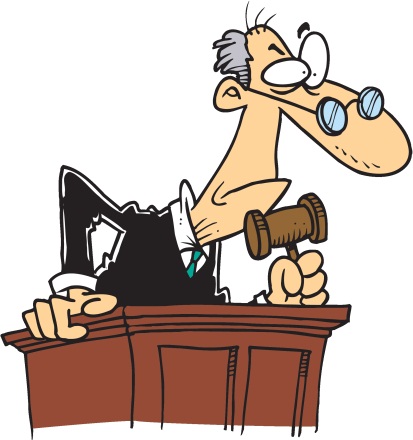 Świadek koronny – orzeczenia
Postanowienie SN z 2.02.2006 r., II KK 100/05 
W wypadkach wskazanych w art. 10 ust. 1-3 ustawy z dnia 25 czerwca 1997 r. o świadku koronnym (Dz. U. Nr 160, poz. 1083 ze zm.) nie przewiduje się uchylenia postanowienia o nadaniu podejrzanemu statusu świadka koronnego, ale prokurator podejmuje wobec niego zawieszone postępowanie. Świadek koronny ryzykuje utratę przywileju niekaralności, ale jego oświadczenia dowodowe pozostają, tak jak i on sam, dowodem w danym postępowaniu i podlegają ocenie na zasadach przewidzianych w art. 7 k.p.k. to do prokuratora, a nie do sądu, należy ocena, czy okoliczności skutkujące podjęcie postępowania, w tym z art. 4 ustawy, rzeczywiście w sprawie wystąpiły.
Wyrok SA w Białymstoku z 21.04.2005 r., II AKa 360/04 
Sąd orzekający nie ma żadnych możliwości prawnych aby pozbawić świadka koronnego jego statusu.
Ustawa o świadku koronnym nie przewiduje ani takiej instytucji prawnej ani takiej procedury, która uprawniałaby sąd do podjęcia tego rodzaju działań.
Ocena zeznań świadka koronnego
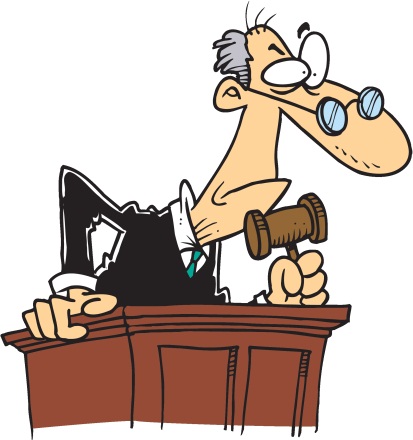 Wyrok SA w Katowicach z 16.12.2004 r., II AKa 223/04 
Wyjaśnienia podejrzanego, a po nadaniu tej osobie statusu świadka koronnego jej zeznania, należy oceniać ze szczególną ostrożnością. Świadek koronny, jak każdy świadek, ma obowiązek mówić prawdę, a rzeczą sądu, poprzez bezpośredni kontakt ze świadkiem jest ocenić czy ten obowiązek został spełniony. Sposób składania zeznań, gesty, mimika, nie pozostają bez znaczenia dla oceny wiarygodności osoby przesłuchiwanej, a kontrola odwoławcza trafności takiej oceny zakresu sfery przekonania sędziowskiego, wiążącego się wyłącznie z bezpośredniością przesłuchania, nie obejmuje. Nie sposób bowiem uznać za niewiarygodne zeznań świadka koronnego tylko dlatego, że zawierają nieścisłości, co do czasu, ilości, bądź składu osobowego, gdy uwzględni się rozmiar składanych zeznań oraz zakres czasowy, którego one dotyczyły, a także upływ czasu od popełnienia czynów do składania zeznań. Świadek koronny to nie ofiara przestępstw, lecz ich sprawca, i w istocie z jednej strony ma ujawniać nie tylko swoje, ale i przestępstwa popełnione przez innych, a tym samym zapewnić sobie bezkarność, ale z drugiej strony naraża się on na zemstę współsprawców, co przy uwzględnieniu jego konsekwentnych zeznań, którymi obciążał sprawców - dodatkowo świadczy o jego prawdomówności. Oceniając zeznania świadka koronnego trzeba mieć na uwadze i to, czy obciążenie innych osób o których organy ścigania nie wiedziały, że popełniły one jakiekolwiek przestępstwo, a w którym nie współdziałały ze świadkiem koronnym, ma jakiekolwiek znaczenie dla sytuacji świadka koronnego, czy też jest przejawem jego skruchy, rzeczywistej, materialnej.
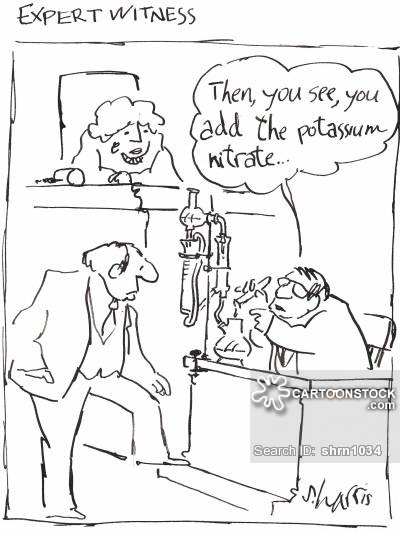 Biegły – powołanie, opinia
Biegły – osoba posiadająca specjalną wiedzę w jakiejś dziedzinie nauki (sztuki) lub szczególne umiejętności na specjalistycznym poziomie. 
Wiadomości specjalne – wykraczające poza przeciętne i praktyczne. 
Biegłym może być osoba, instytucja naukowa lub specjalistyczna 
Rodzaje biegłych:
biegli sądowi – wpisani na listę prowadzoną przez prezesa sądu okręgowego 
biegli ad hoc – art. 195 k.p.k.; każda osoba, o której wiadomo, że ma odpowiednią wiedzę w danej dziedzinie 
Organ prowadzący postępowanie ma obowiązek zasięgnąć opinii biegłego albo biegłych, jeżeli stwierdzenie okoliczności istotnych dla rozstrzygnięcia sprawy wymaga wiadomości specjalnych.
Ciekawostka o biegłych
Po raz pierwszy w Polsce, w sprawie karnej biegłym jest iluzjonista. Powołali go prokuratorzy z Kołobrzegu. Opinia iluzjonisty ma im pomóc dowieść, że trzy kubki nie mają nic wspólnego z grą hazardową – http://plus.pomorska.pl/magazyn/a/magik-jako-biegly-ma-zdemaskowac-oszustwo,9385411 
Sąd uniewinnił wczoraj od zarzutu oszustwa Andrzeja L., wielokrotnie karanego za nielegalny hazard. Mężczyzna miał oszukiwać turystów w Kołobrzegu podczas organizowanych przez siebie rozgrywek w trzy kubki.W trakcie rozprawy powołano biegłego iluzjonistę, który zagrał z oskarżonym w popularną grę na sali sądowej. I przegrał. - http://wiadomosci.gazeta.pl/wiadomosci/1,114871,19723560,iluzjonista-zagral-w-sadzie-z-hazardzista-w-trzy-kubki-i-przegral.html 
Biegły jasnowidz – „zasięgnąć opinii biegłego z zakresu parapsychologii - jasnowidza Krzysztofa Jackowskiego celem przeprowadzenia eksperymentu w celu ustalenia miejsca pobytu (zaginionej osoby - red.)” - http://wiadomosci.onet.pl/kraj/jasnowidz-krzysztof-jackowski-powolany-na-bieglego-przez-prokurature/jkcn1
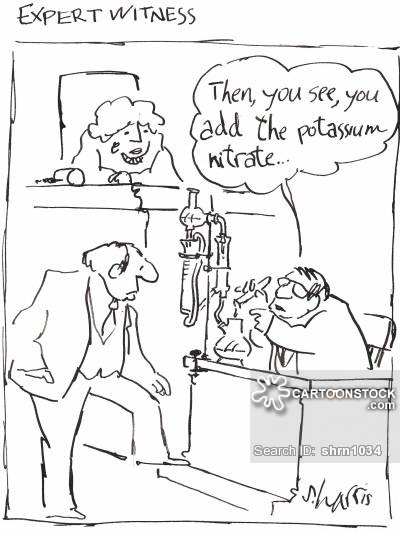 Biegły – powołanie, opinia
Biegłego powołuje organ prowadzący postępowanie 
wyjątek! w przypadku konieczności wydania opinii o stanie zdrowia psychicznego oskarżonego biegłych powołuje sąd lub prokurator (w postępowaniu przygotowawczym)
Właściwy organ wydaje postanowienie, w którym należy wskazać: 
imię, nazwisko i specjalność biegłego lub biegłych, a w wypadku opinii instytucji, w razie potrzeby, specjalność i kwalifikacje osób, które powinny wziąć udział w przeprowadzeniu ekspertyzy ( kogo powołujemy)
przedmiot i zakres ekspertyzy, ze sformułowaniem w miarę potrzeby pytań szczegółowych ( co biegły ma badać)
termin dostarczenia opinii
Art. 198 § 1 k.p.k. – w zakresie niezbędnym do wydania opinii biegłemu udostępnia się akta sprawy.
Opinia biegłego może być ustna lub pisemna. Biegłych można przesłuchać lub konfrontować
Biegły – powołanie, opinia
Biegłym nie może być:
obrońca albo adwokat lub radca prawny działający na podstawie ar. 245 § 1 k.p.k. (udzielający porady prawnej zatrzymanemu) oraz duchowny (art. 178 k.p.k.)
osoba, której przysługuje prawo do domowy składania zeznań  (art. 182 k.p.k.)
osoba, którą można zwolnić z obowiązku składania zeznań z uwagi na szczególnie bliski stosunek osobisty łączący ją z oskarżonym (art. 185 k.p.k.)
osoba, do której odnoszą się przyczyny wyłączenia wskazane w art. 40 § 1 pkt. 1 – 3 i 5 bezpośrednio zainteresowana sprawą 
małżonek strony, obrońcy, pełnomocnika, przedstawiciela ustawowego, osoba pozostająca we wspólnym pożyciu z jedną z tych osób
jest krewnym lub powinowatym w linii prostej lub w linii bocznej albo jest związana z jedną z tych osób węzłem przysposobienia, opieki lub kurateli
brała udział w postępowaniu przygotowawczym jako prokurator, obrońca pełnomocnik, przedstawiciel ustawowy strony albo prowadziła postępowanie przygotowawcze 
osoba powołana w charakterze świadka lub świadek czynu 

Jeżeli  powyższe okoliczności ujawniły się po wydaniu opinii, to opinia ta nie stanowi dowodu, a organ powołuje nowych biegłych
Opinia sądowo - psychiatryczna
Art. 202 k.p.k. 
Co najmniej 2 biegłych lekarzy psychiatrów, powoływanych przez sąd lub prokuratora. W przypadku konieczności wydania opinii o stanie zdrowia psychicznego, w zakresie zaburzeń preferencji seksualnych oskarżonego, powołuje się biegłego seksuologa
Inicjatywa dowodowa: 
art. 202 §  2 k.p.k. na wniosek biegłych psychiatrów powołuje się biegłego lub biegłych innych specjalności
art. 203 § 1 k.p.k. – mogą złożyć wniosek o skierowanie oskarżonego na obserwację psychiatryczną
Art. 202 § 4 k.p.k. – biegli nie mogą pozostawać ze sobą w związku małżeńskim ani w innym stosunku, który mógłby wywołać uzasadnioną wątpliwość co do ich samodzielności 
dodatkowa przesłanka wyłączenia biegłego
Opinia sądowo - psychiatryczna
Art. 202 § 5 k.p.k. – opinia co do stanu zdrowia psychicznego oskarżonego powinna zawierać:
stwierdzenie co do jego  poczytalności w chwili popełnienia zarzucanego mu czynu;
ocenę aktualnego stanu zdrowia – czy może brać udział w postępowaniu i prowadzić obronę w sposób samodzielny i rozsądny 
w razie potrzeby – stwierdzenia co do okoliczności wymienionych w art. 93b k.k. 
przesłanki zastosowania środków zabezpieczających
Obserwacja psychiatryczna
art. 203 k.p.k. 
W razie konieczności badanie stanu zdrowia oskarżonego może być połączone z obserwacją w zakładzie leczniczym, ale tylko wtedy, gdy:
zebrane dowody wskazują na duże prawdopodobieństwo, że popełnił on przestępstwo 
nie zachodzą okoliczności wskazane w art. 259 § 2 k.p.k. tj. 
gdy można przewidywać, że sąd orzeknie w stosunku do oskarżonego karę pozbawienia wolności z warunkowym zawieszeniem jej wykonania lub karę łagodniejszą albo że okres obserwacji przekroczy przewidywany wymiar kary pozbawienia wolności bez warunkowego zawieszenia. 
chyba że oskarżony sam wnosi o skierowanie go na obserwację psychiatryczną.
Obserwacja psychiatryczna
O skierowaniu oskarżonego na obserwację w zakładzie leczniczym zawsze orzeka sąd. W postępowaniu przygotowawczym orzeka na wniosek prokuratora (art. 202 § 2 k.p.k.). 
ważne! – art. 156 § 5a i 249 § 3 i 5 k.p.k. 
Czas trwania – art. 203 § 3 k.p.k.: 
nie powinna trwać dłużej niż 4 tygodnie 
na wniosek zakładu, sąd może przedłużyć ten termin na czas określony, niezbędny do zakończenia obserwacji 
łączny czas obserwacji nie może przekroczyć 8 tygodni 
Postanowienie o skierowaniu oskarżonego na obserwację psychiatryczną oraz postanowienie o przedłużeniu obserwacji są zaskarżalne
sąd niezwłocznie rozpoznaje zażalenie
Opinia prywatna w procesie karnym
Strona z własnej inicjatywy zleca określonej osobie sporządzenie opinii.
Dopuszczalność opinii prywatnych w procesie karnym to nowość, będąca konsekwencją zwiększenia kontradyktoryjności postępowania. 
Opinia „biegłego” sporządzona na zlecenie strony postępowania np. oskarżonego nie ma takiego samego statusu jak opinia biegłego powołanego przez organ procesowy. 
Strona ma możliwość przedłożenia sądowi opinii prywatnej. Może złożyć wniosek o dopuszczenie dowodu z opinii biegłego i przesłuchania go przed sądem
warunkiem jest dopuszczenie przez sąd tak zgłoszonego dowodu
Ocena opinii biegłego
Ocena opinii biegłego należy do organu prowadzącego postępowanie, ale strony mogą zwracać uwagę na dostrzeżone uchybienia. 
Ocenie podlega logiczność i poprawność rozumowania oraz merytoryczna treść opinii. Powinna być oceniana pod kątem tego czy:
biegły dysponuje wiadomościami specjalnymi niezbędnymi do stwierdzenia danej okoliczności; ‚
opinia jest logiczna (nie zawiera sama w sobie sprzeczności) i zgodna z doświadczeniem życiowym oraz wskazaniami wiedzy, 
jest pełna i jasna 
nie zachodzi sprzeczność między nią a inną ujawnioną w postępowaniu opinią 
T. Grzegorczyk, J. Tylman, Polskie postępowanie karne, 
Warszawa 2011, s. 538
Ocena opinii biegłego
Wady opinii: 
niejasna – nie jest zrozumiała dla organu procesowego; jej sformułowanie nie pozwala na zrozumienie ocen i poglądów w niej prezentowanych; biegły posługuje się nielogicznymi argumentami; wnioski końcowe są nieścisłe i nie pozwalają jednoznacznie ustalić stanowiska biegłego;
niepełna – nie udziela odpowiedzi na wszystkie postanowione biegłemu pytania, na które – zgodnie z posiadaną wiedzą i danymi – powinien udzielić odpowiedzi; pomija istotne okoliczności; nie jest należycie uzasadniona
sprzeczna:
wewnętrznie – zawarte w niej wnioski są nielogiczne albo nie opierają się na przeprowadzonych badaniach; w opinii zawarto kilka różnych, wykluczających się wzajemnie ocen i wniosków
zewnętrznie – zachodzi sprzeczność między różnymi opiniami wydanymi w tej samej sprawie 
Niedopuszczalne jest zlecenie tzw. superekspertyzy, czyli zlecenie biegłemu oceny opinii wykonanej przez innego biegłego (jej prawidłowości czy wiarygodności). Nie wyklucza to możliwości zadawania pytań o przyczyny rozbieżności między różnymi opiniami albo żądania opisu i oceny badań zastosowanych w ramach ekspertyzy przez innego biegłego.
Oględziny
Oględziny osób lub badania ciała, które mogą wywołać uczucie wstydu powinna dokonać osoba tej samej płci. 

Poddanie się oględzinom to jeden z obowiązków dowodowych oskarżonego – art. 74 § 2 pkt 1 

Oględziny świadka – art. 192 § 1 

Por. art. 186 § 2 

W toku oględzin można dokonywać innych czynności dowodowych np. przesłuchań.
Oględziny i otwarcie zwłok
Obligatoryjne gdy zachodzi podejrzenie przestępnego spowodowania śmierci. Oględzin dokonuje sąd, w postępowaniu przygotowawczym prokurator, a w wypadkach niecierpiących zwłoki - Policja z obowiązkiem niezwłocznego powiadomienia prokuratora.
Oględzin zwłok dokonuje się w miejscu ich znalezienia. Do czasu przybycia biegłego oraz prokuratora lub sądu przemieszczać lub poruszać zwłoki można tylko w razie konieczności.
Otwarcia zwłok dokonuje biegły lekarz w miarę możliwości z zakresu medycyny sądowej w obecności prokuratora lub sądu. 

ALE… 			wyrok SA w Katowicach z 8.04.2009 r., II AKa 69/09
Wprawdzie sekcja zwłok jest czynnością biegłego i w świetle art. 209 § 4 k.p.k. obowiązkowe w toku postępowania przygotowawczego jest w niej uczestnictwo prokuratora, niemniej jednak odstąpienie tegoż od udziału we wspomnianej czynności dowodowej, nie czyni jej nieważną, nie wstrzymuje jej biegu, czy też nie może stanowić o jej dowodowej bezskuteczności, niwecząc dokonane przez biegłych w zgodzie z posiadaną wiedzą specjalistyczną wnioski, podlegające ocenie zgodnie z wymogami art. 7 k.p.k. i art. 201 k.p.k. i może stanowić dowód będący podstawą skazania oraz punkt wyjścia do dalszych opinii sądowo-medycznych.
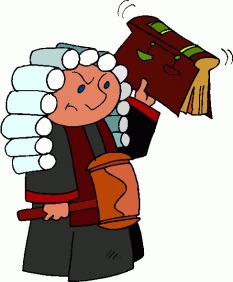 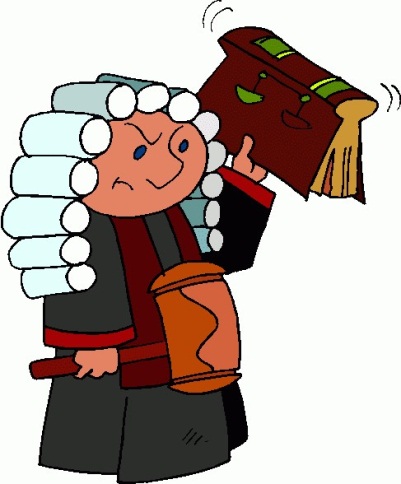 Oględziny a wizja lokalna
Wyrok SA w Katowicach z 19.02.2015 r., II AKa 489/14 
Tymczasem od oględzin miejsca zdarzenia, przeprowadzanych zazwyczaj w postępowaniu przygotowawczym, z których sporządza się stosowny protokół i które mogą być utrwalone także poprzez fotografie oraz nagrania obrazu i dźwięku, należy odróżnić wizję lokalną, tj. czynność polegającą na bezpośrednim poznaniu zmysłowym miejsca zdarzenia lub jego fragmentu w celu sprawdzenia, czy uprzednio uzyskane informacje o tym miejscu lub jego fragmencie są zgodne z rzeczywistością, albo w celu sprecyzowania lub uzupełnienia tych informacji, względnie w celu usunięcia bądź tylko wyjaśnienia tkwiących w nich sprzeczności. Wizja lokalna jest nastawiona na sprawdzenie, uzupełnienie bądź sprecyzowanie już posiadanych informacji i ma charakter raczej weryfikacyjny, aniżeli wykrywczy (wyrok SA w Katowicach z dnia 19 lutego 2015 r., II AKa 489/14).
Eksperyment
Eksperyment procesowy – przeprowadzany przez organ prowadzący postępowanie i jest samodzielną czynnością dowodową.
Eksperyment procesowy należy odróżnić od eksperymentu dokonywanego przez biegłego w ramach przeprowadzanych badań niezbędnych do wydania ekspertyzy (opinii). 
Dowód z eksperymentu ma szczególny, ograniczony charakter. Eksperyment i jego wyniki mogą świadczyć tylko o teoretycznej możliwości, a nie o rzeczywistym fakcie. Eksperyment ma na celu sprawdzenie w sposób doświadczalny czy badane zdarzenie lub podawany jego przebieg były w ogóle możliwe. Dlatego eksperyment powinien być przeprowadzany w warunkach zbliżonych do tych, które istniały w czasie i miejscu badanego zdarzenia. Tyczy to także pory dnia, warunków atmosferycznych itp. (por. wyrok SA w Krakowie z 4.09.2013 r., II AKa 97/13). 
Dwa rodzaje eksperymentu:
1. w formie doświadczenia 
2. w formie odtworzenia przebiegu zdarzenia lub jego fragmentu
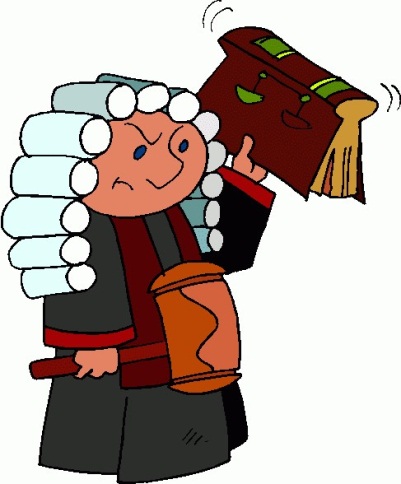 Oględziny a eksperyment
Wyrok SO w Poznaniu z 17.12.2015 r., IV Ka 1095/15 
Oględziny mają charakter statyczny - służą zapoznaniu się przez organ procesowy z miejscem zdarzenia, osobą lub rzeczą (art. 207 § 1 k.p.k.), zaś eksperyment procesowy, o którym mowa w art. 211 k.p.k. ma na celu sprawdzenie w sposób doświadczalny czy badane zdarzenie lub podawany jego przebieg były w ogóle możliwe. Zarówno doświadczenie, jak i odtworzenie, aby spełniało sens procesowy, winno być przeprowadzone w warunkach maksymalnie zbliżonych do tych, jakie miały miejsce, gdy zdarzenie zaistniało